Vacuum Oven Safety Presentation
Linfan Cui
lc944@drexel.edu
October 22, 2018
Why use vacuum oven
For a variety of application of heat treatment under vacuum
   For drying
   For outgassing
   For moisture removal.
   For annealing
Materials 
   Thermo-sensitive 
   Easily oxidized
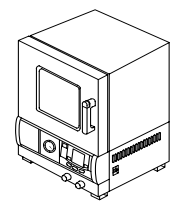 Vacuum ovens in the lab
Control panel
Pump
Vacuum gauge
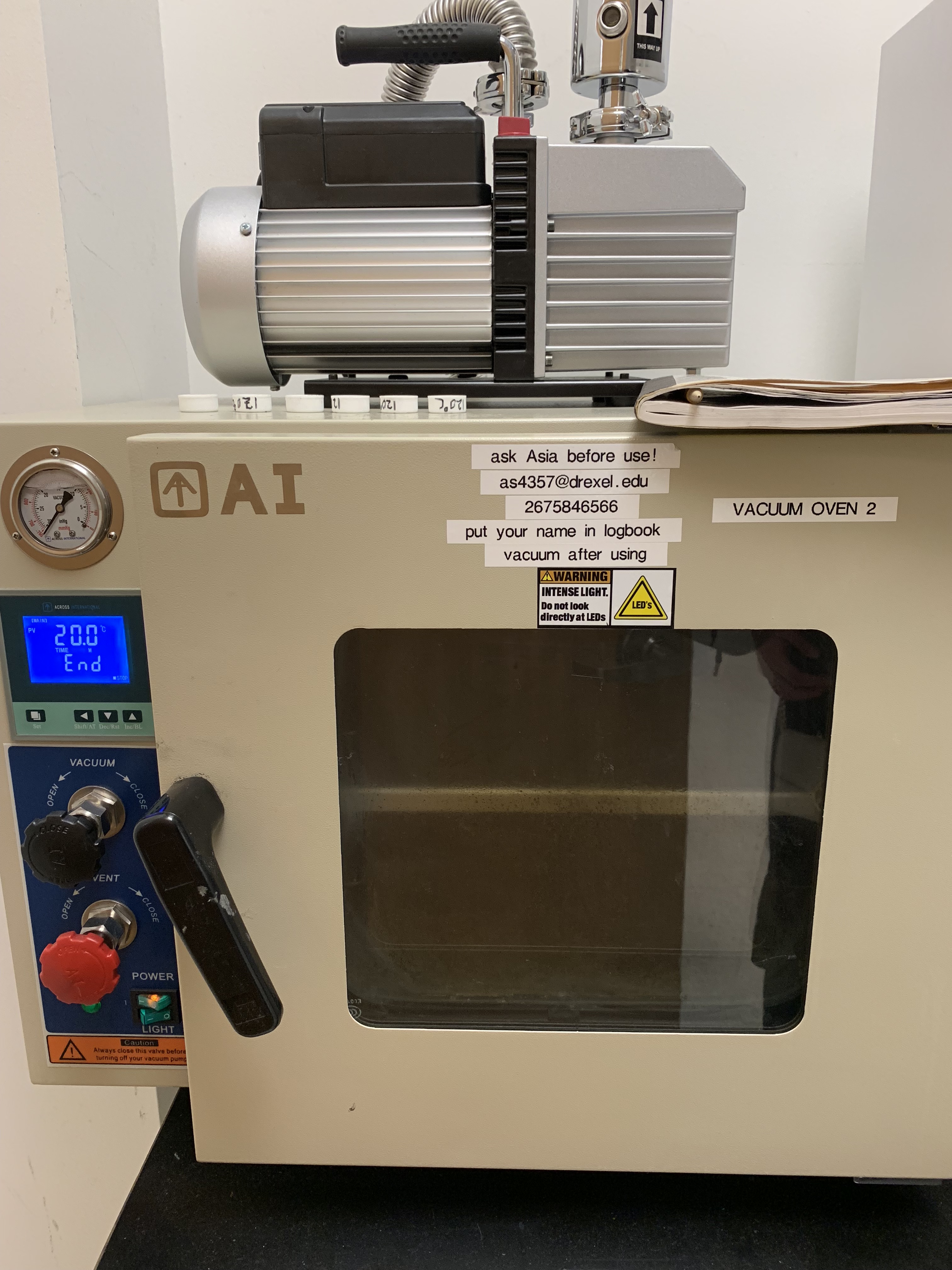 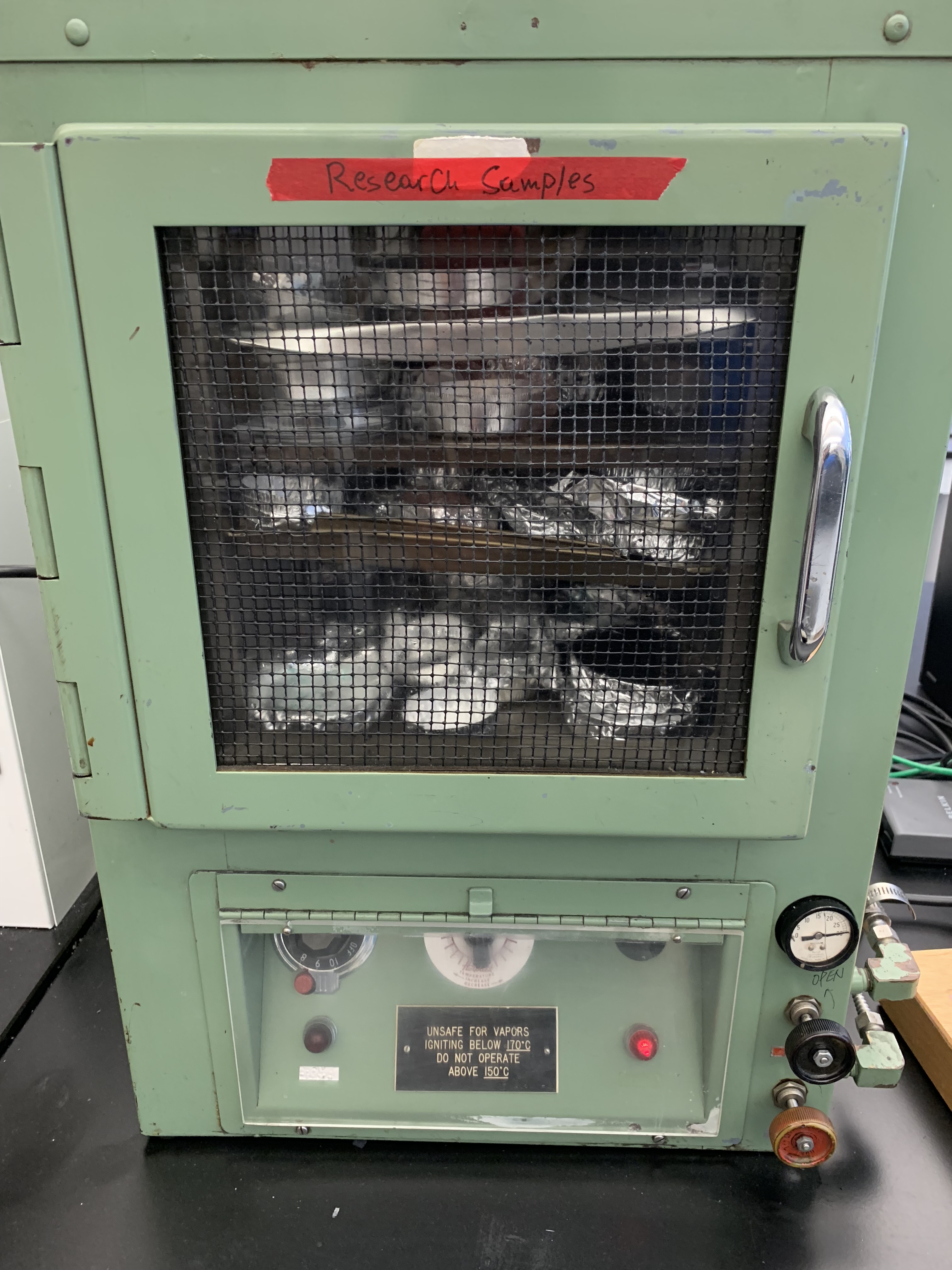 Observation window
Vacuum valve
Door handle
Purge valve
Operating procedure
Sample loading
Place sample inside of the oven. Make sure that the sample is mostly dry (i.e., there is no visible solvent present). If there are other samples in the oven place your samples away from them to prevent any contamination.
Close the vacuum oven door. Check that the purge valve is closed, if not close it.
Turn the pump on, open the vacuum valve slowly and turn off the pump when reaching vacuum. If the pressure gauge in front of the vacuum oven does not show the pressure going down, hold the vacuum oven door closed.
Sample removing
Close the vacuum valve and slowly open the purge valve
Take out your samples from the vacuum oven. 
Pump again to make sure the oven in a vacuum
Notice: if you stop the vacuum pump at an evacuated state, the oil in the pump
             may flow backwards inside the oven.
Best practice
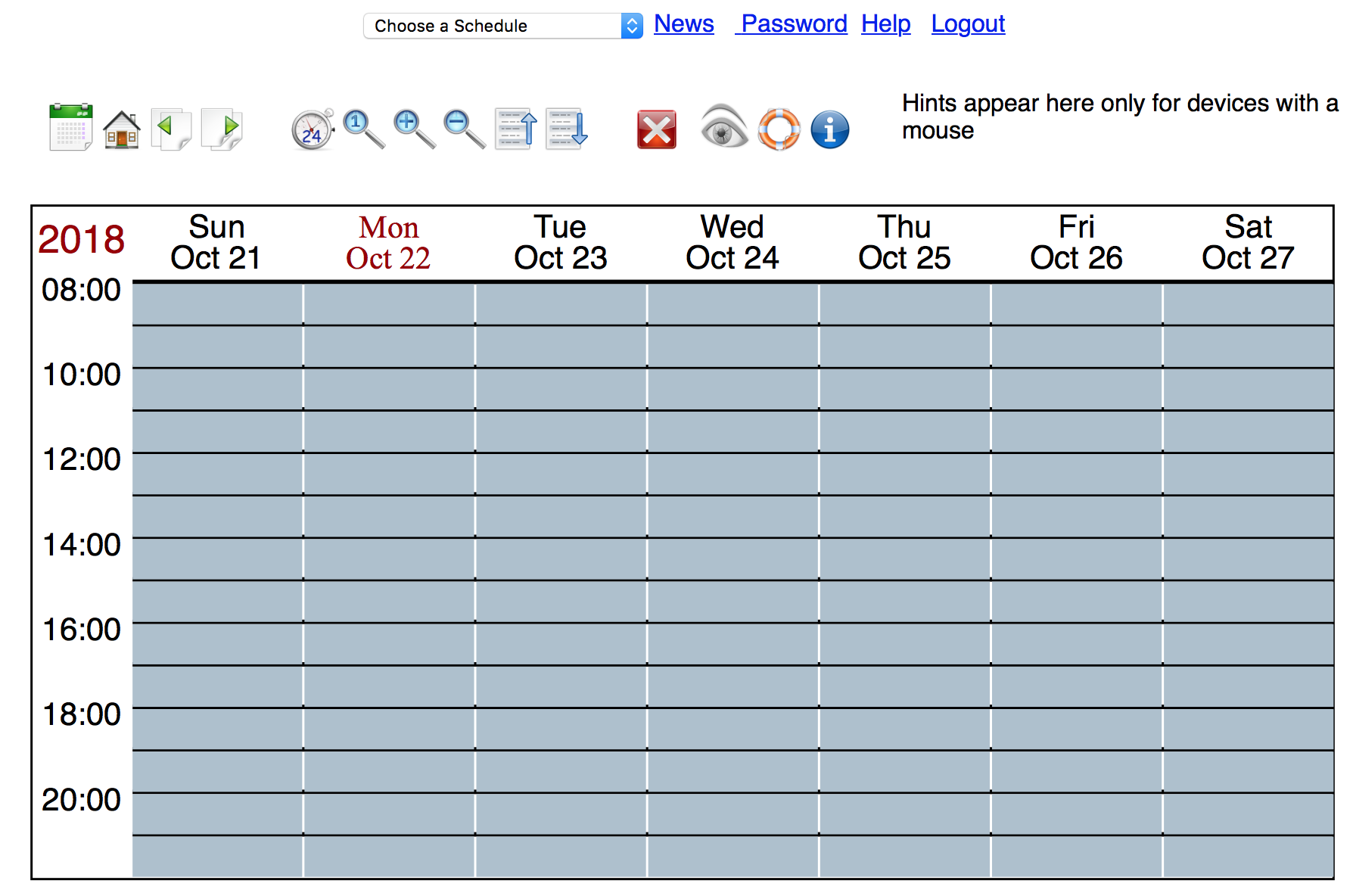 Before use



In use 



After use
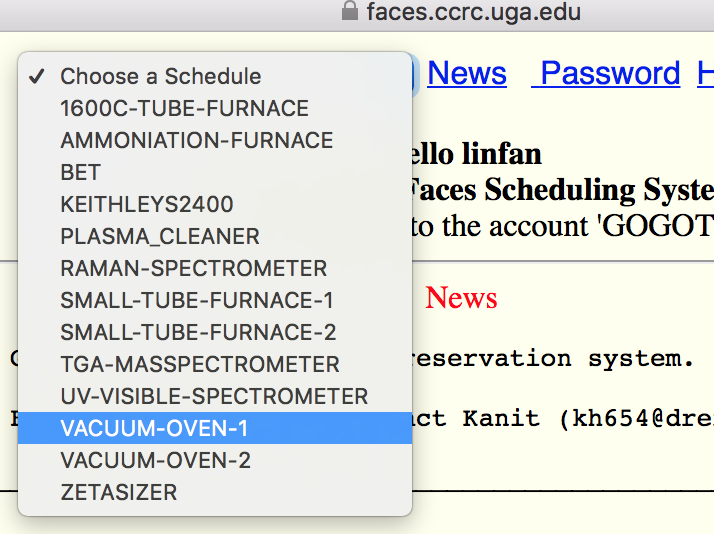 Schedule time on the faces
Familiar with the procedure
Ask super-users
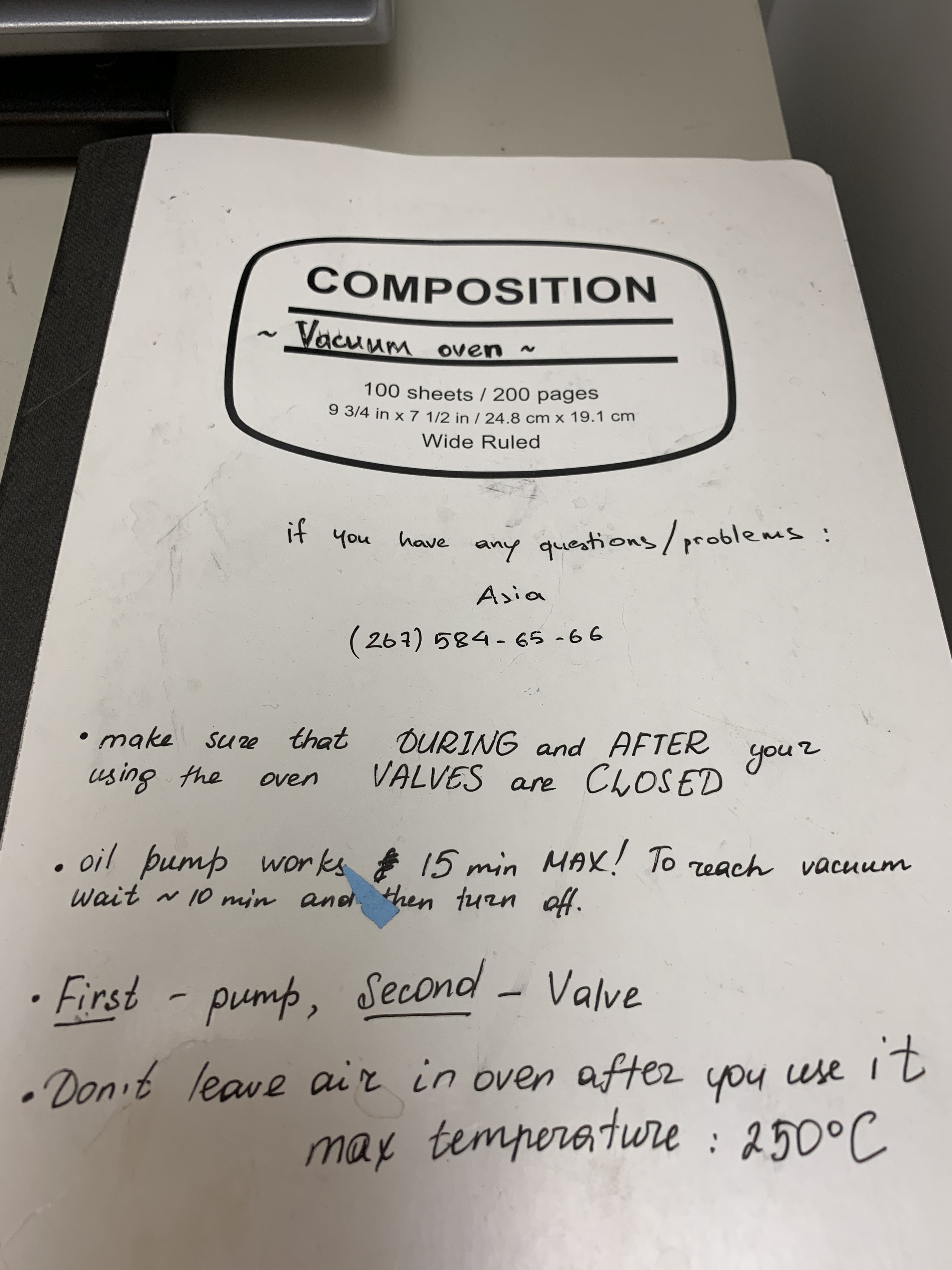 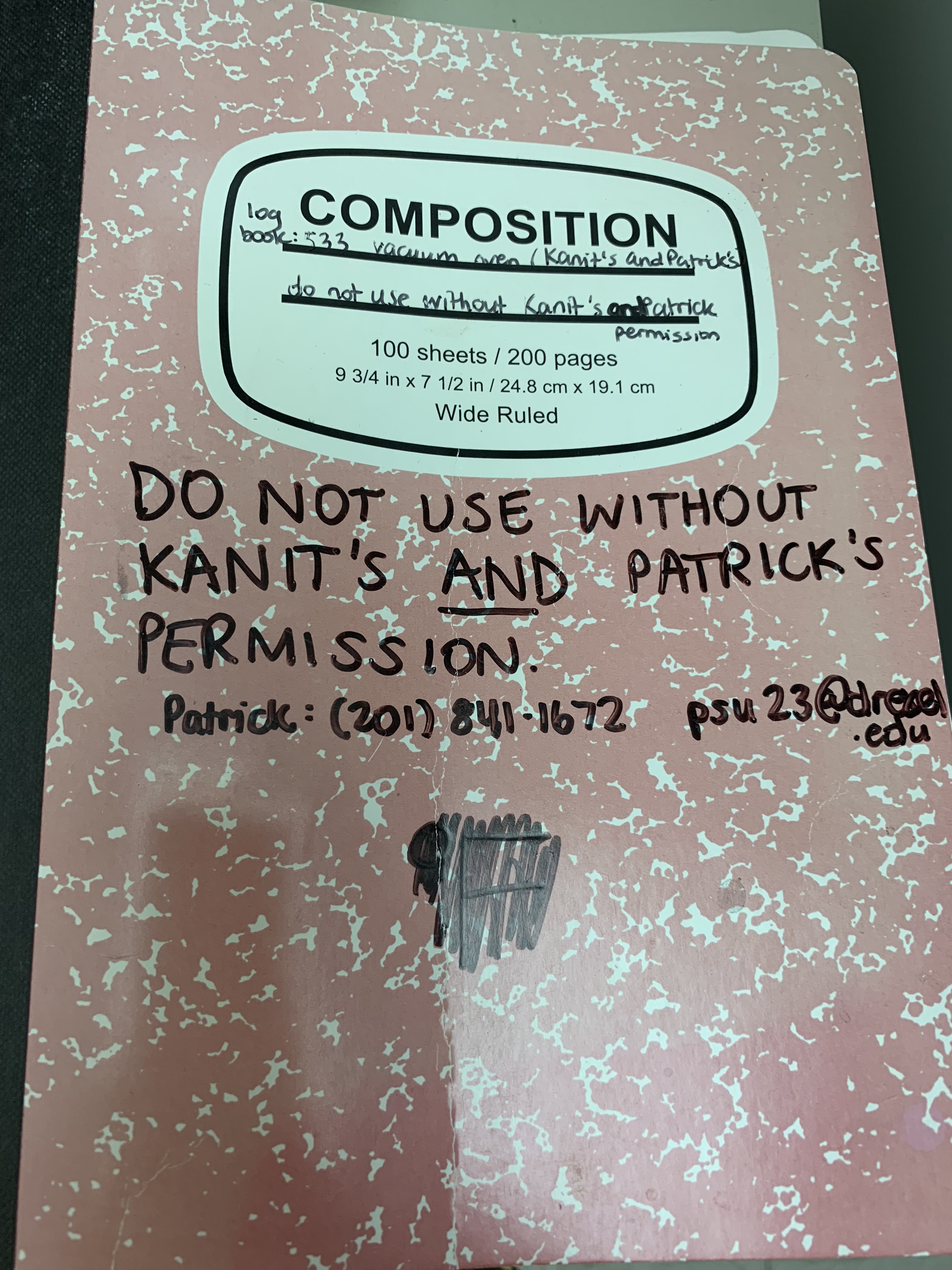 Wear lab coat, goggle and gloves
Follow the procedures
Use the logbook
Clean the oven 
Inspect the oven
Make a note in the logbook
Safety constrains
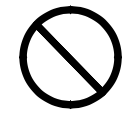 Do not use the unit in an area where 
there is flammable or explosive gas
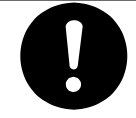 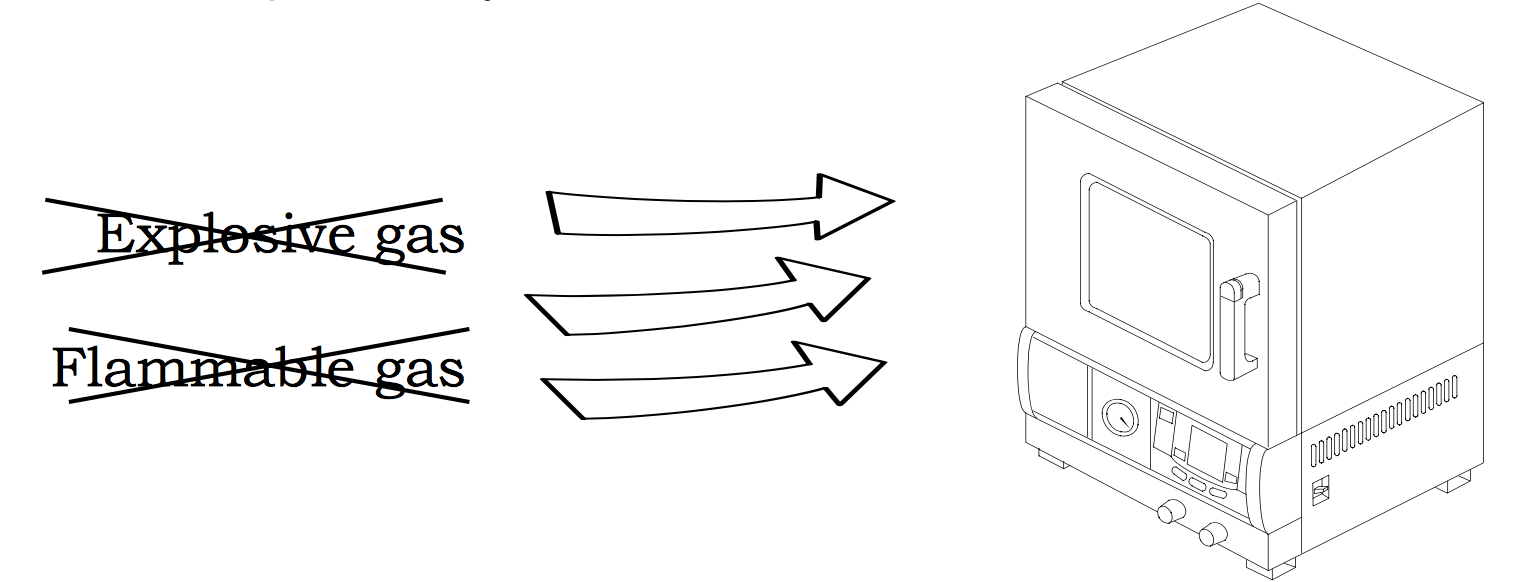 Always ground the unit
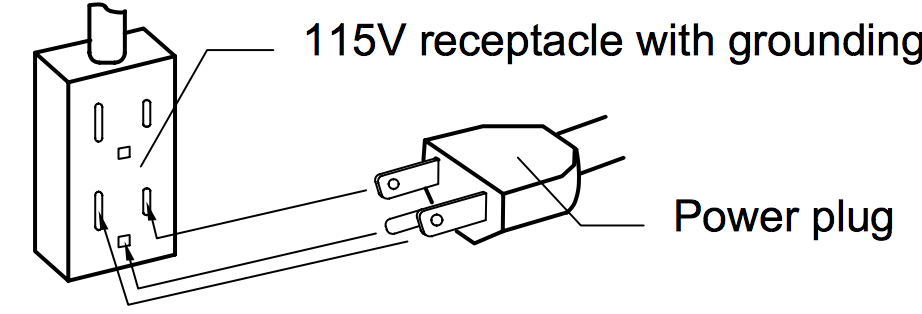 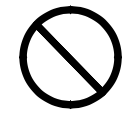 Do not disassemble and modify the oven
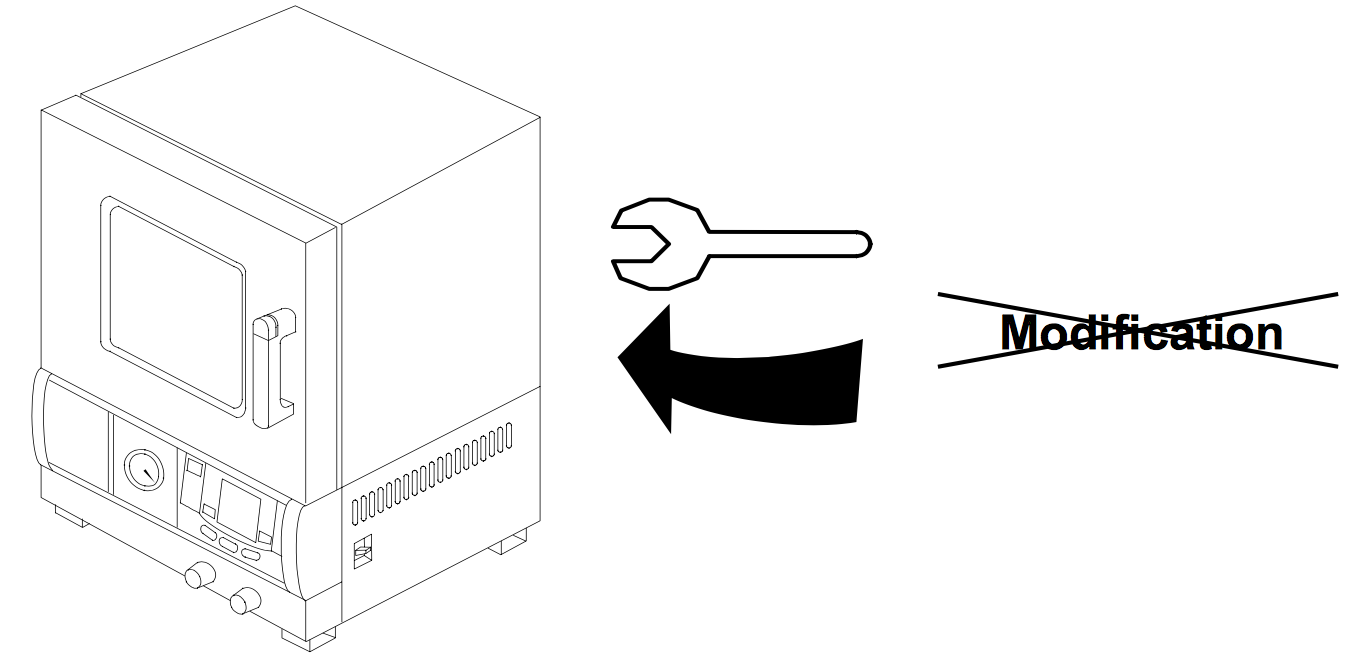 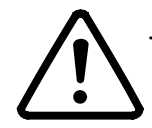 Do not touch heat parts
Maintenance
Don’t use corrosive samples
 Prevent pump oil flowing back-forward
 Don’t use the oil pump too long
 Let the oven being a vacuum after using it 
 Notice the temperature range
 Keep the chamber clean
Take care of the oven and your samples